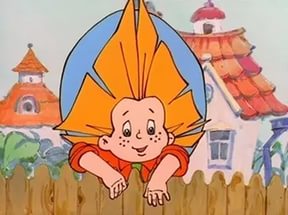 Путешествие в страну Букварию
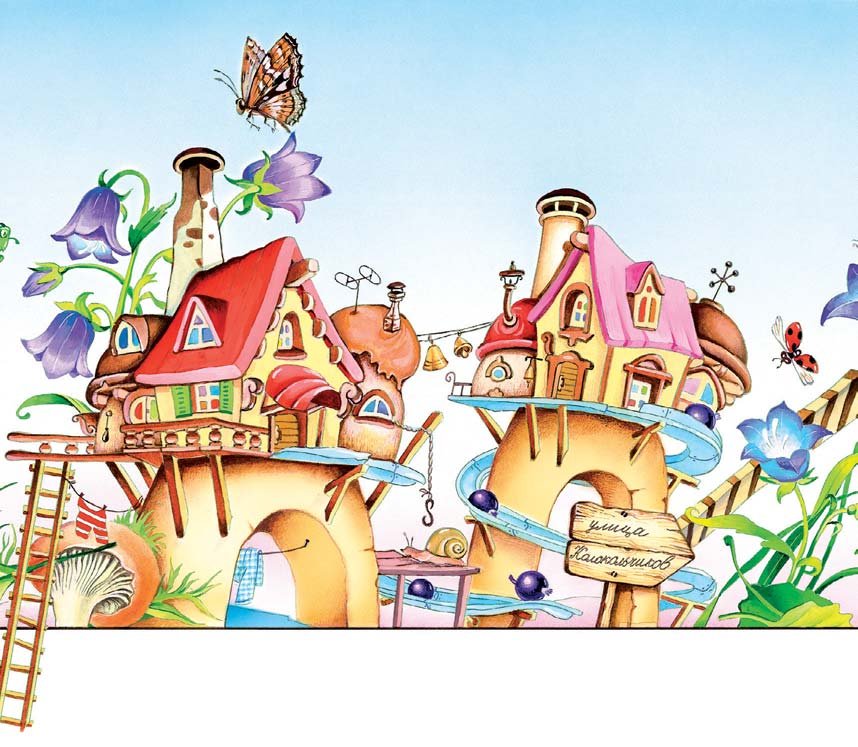 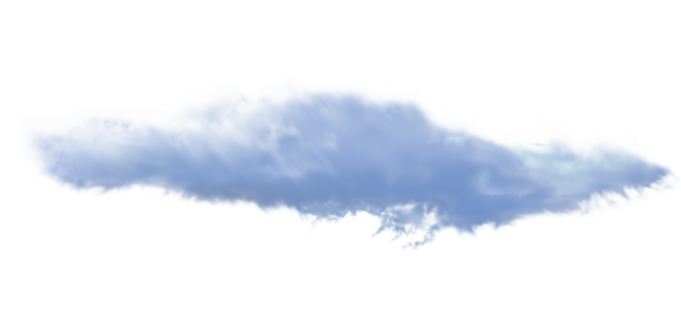 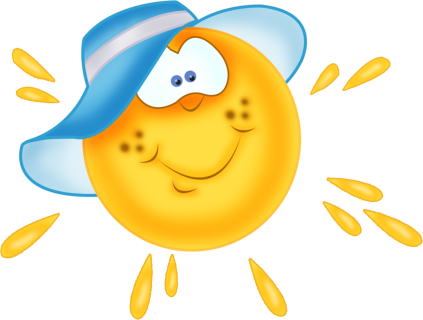 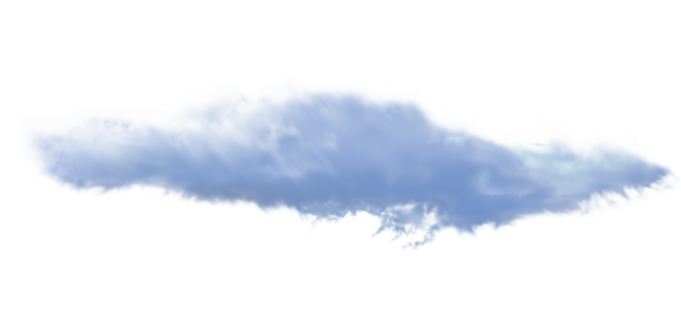 Станция «Буквария»
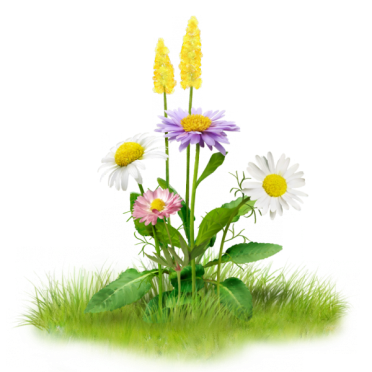 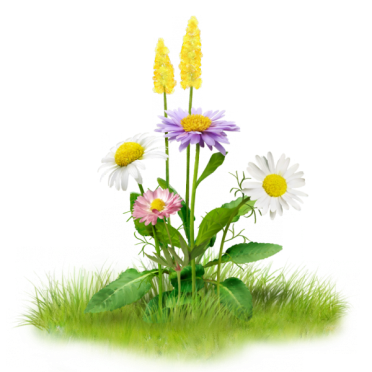 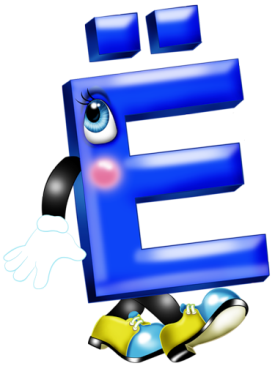 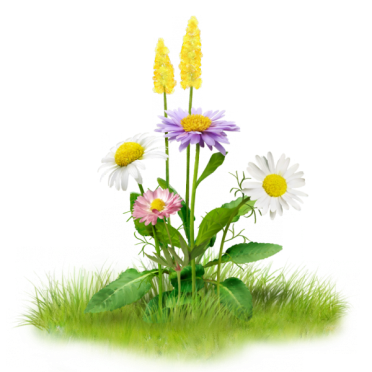 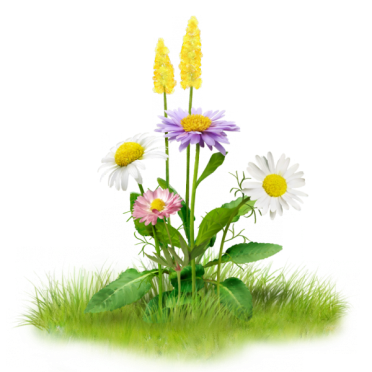 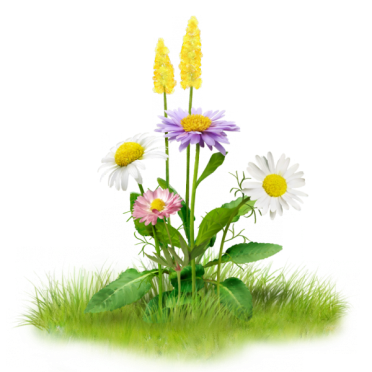 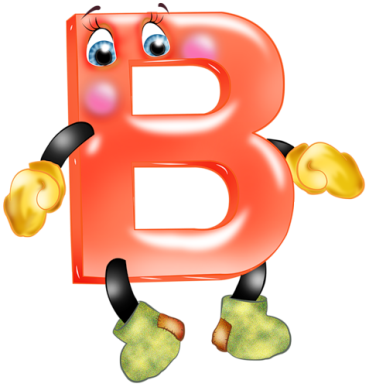 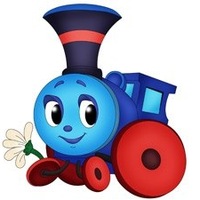 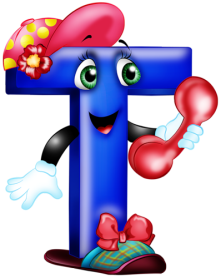 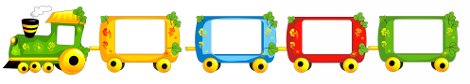 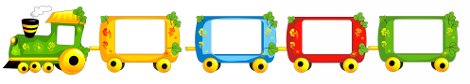 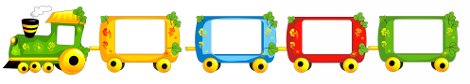 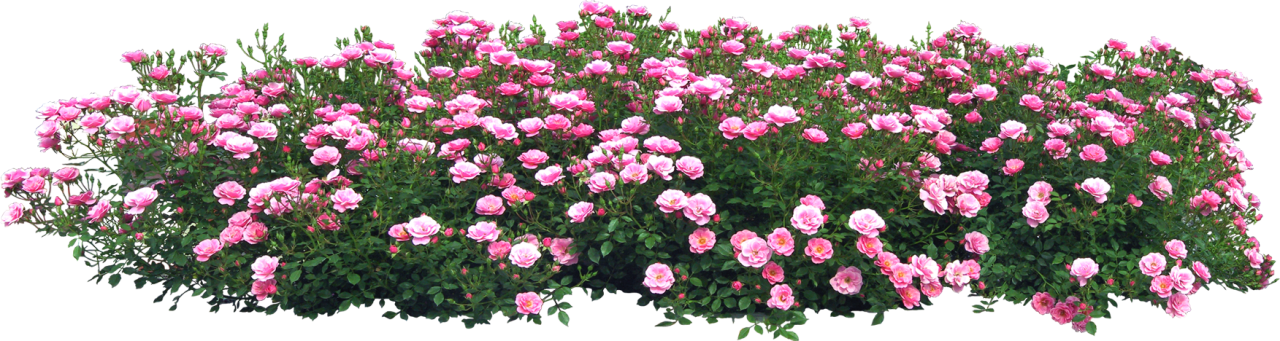 Станция парных согласных
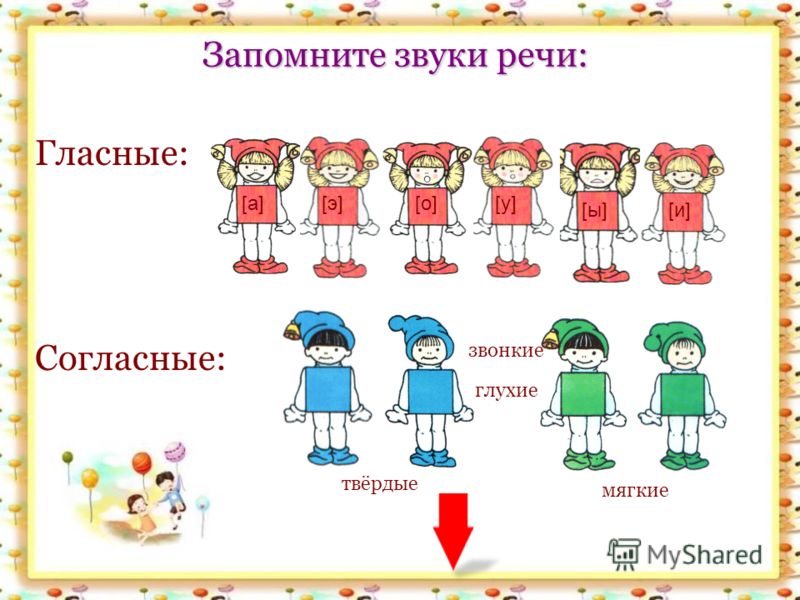 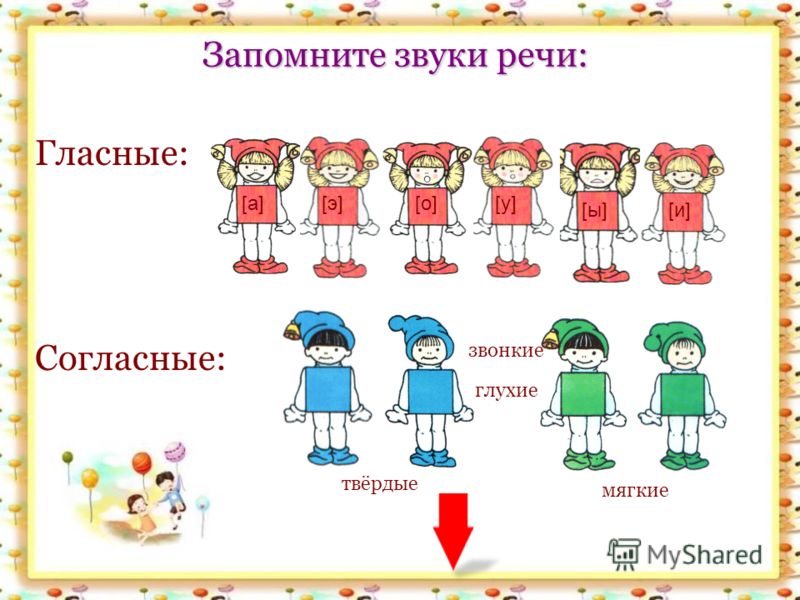 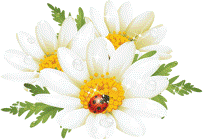 ?
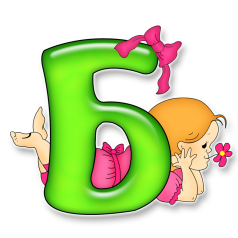 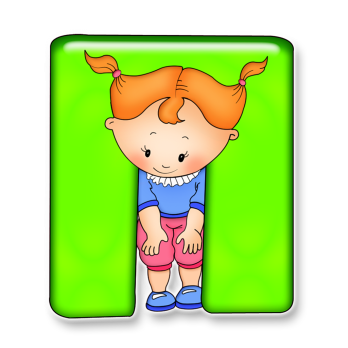 ?
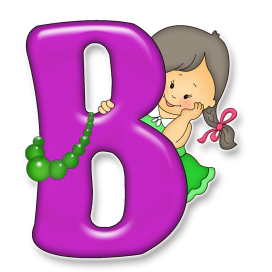 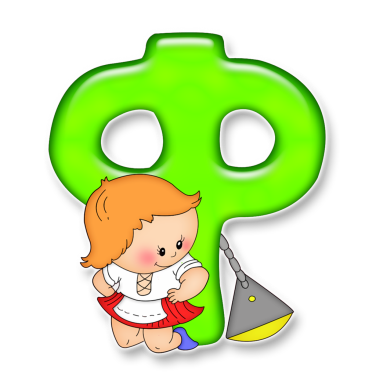 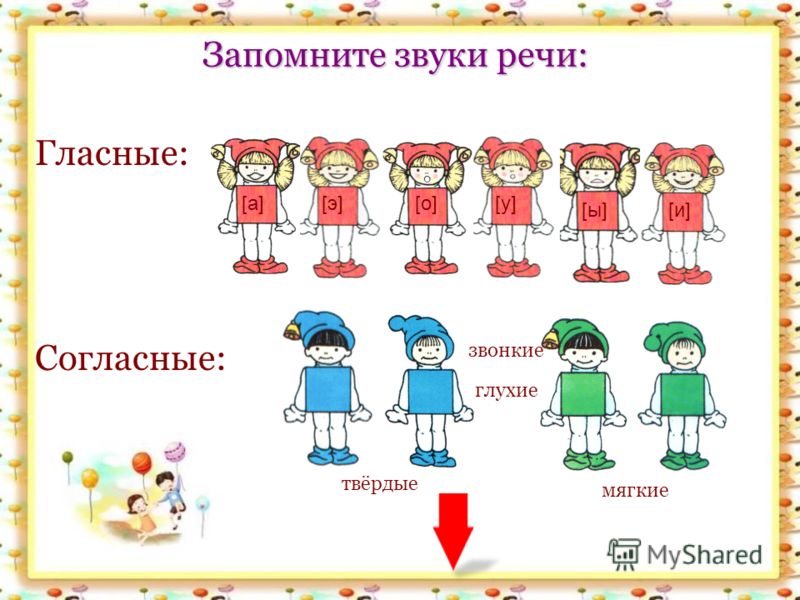 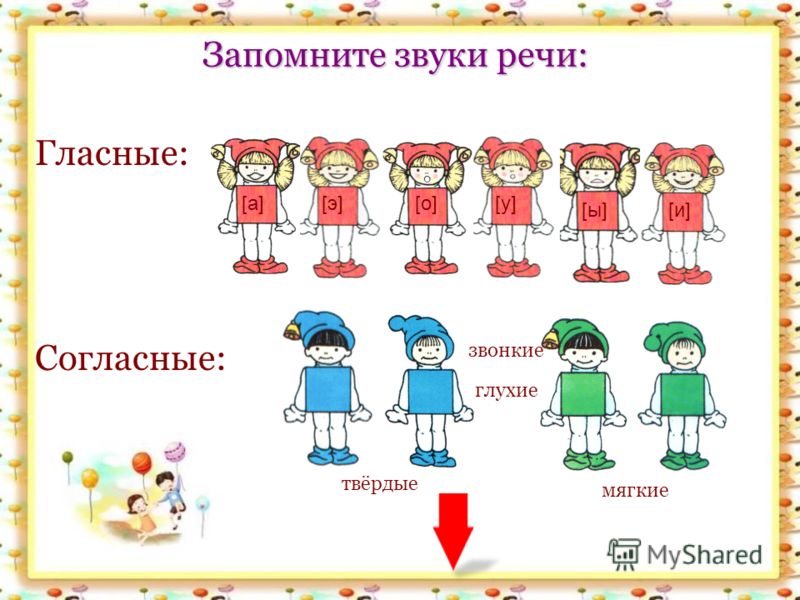 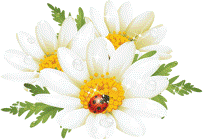 ?
?
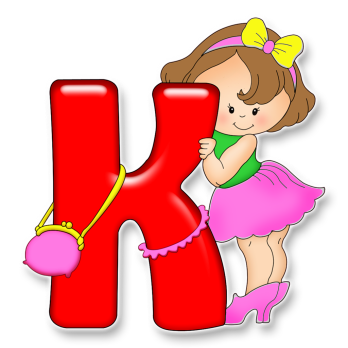 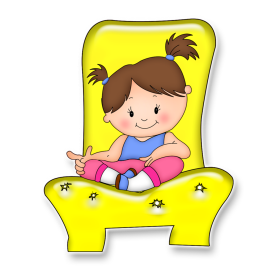 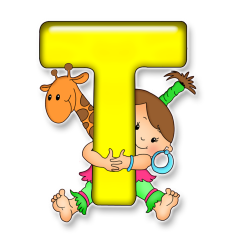 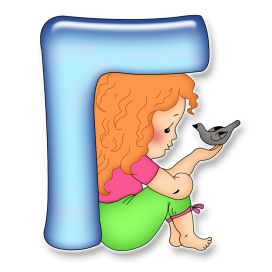 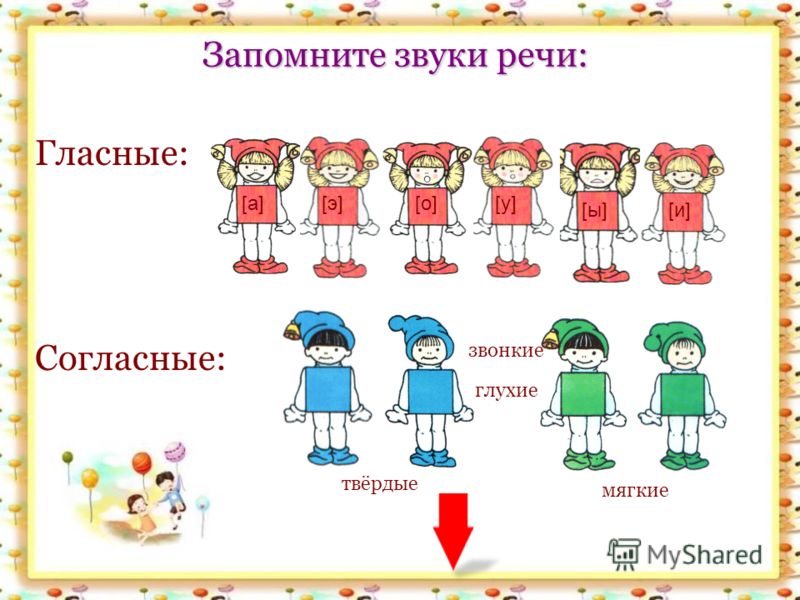 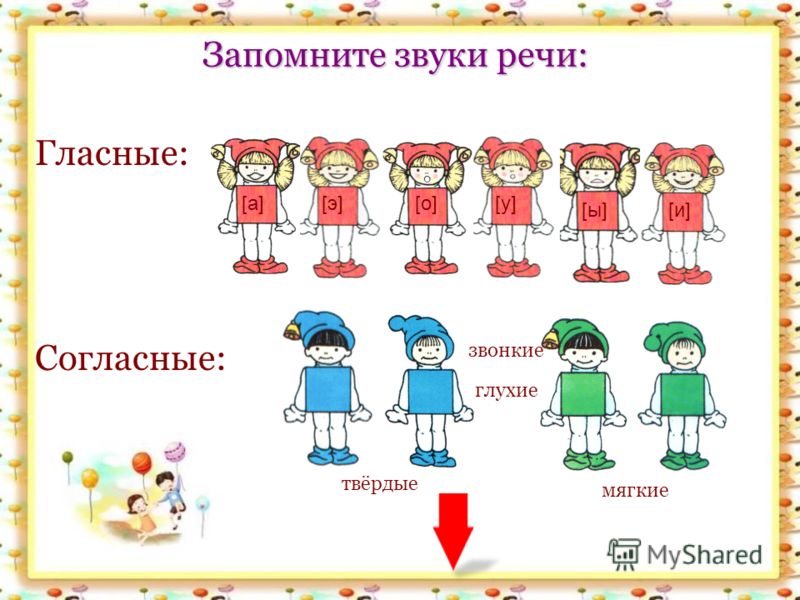 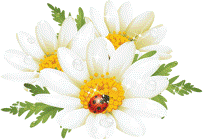 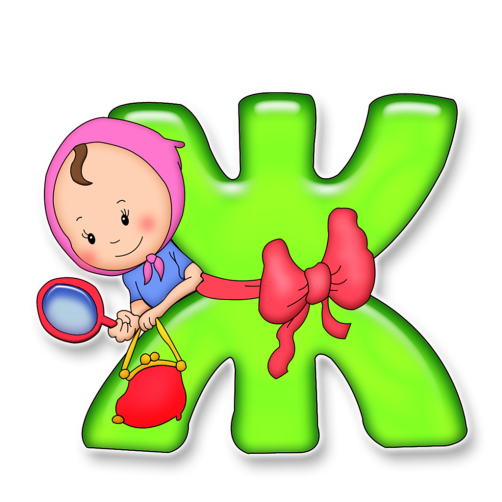 ?
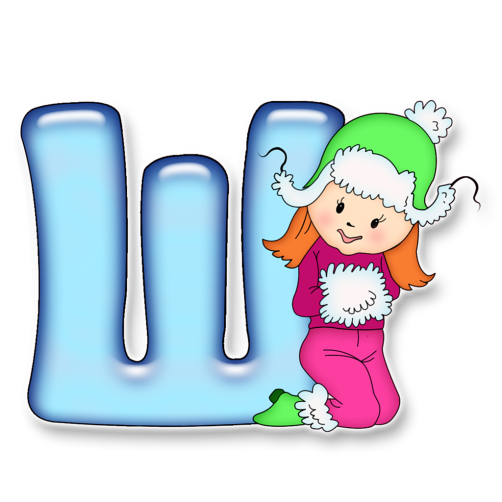 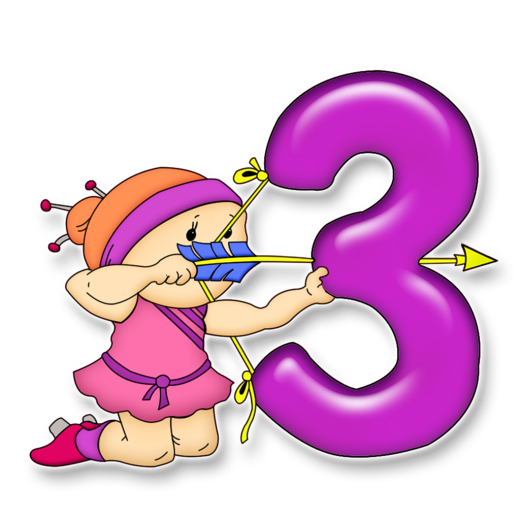 ?
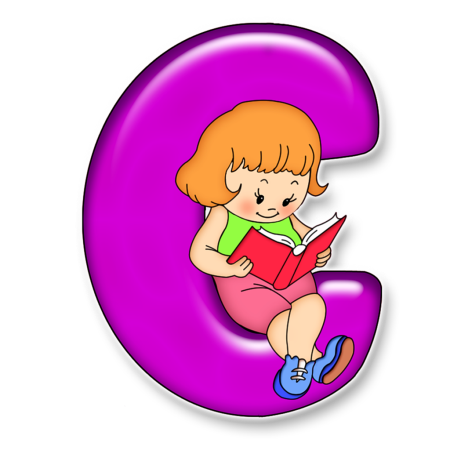 Улица ребусов
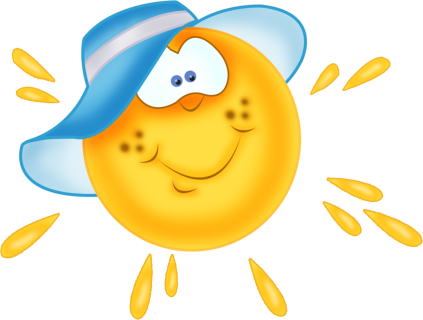 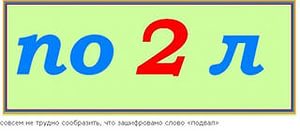 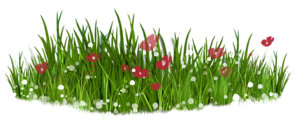 Улица ребусов
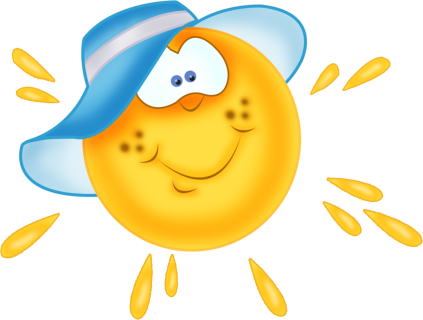 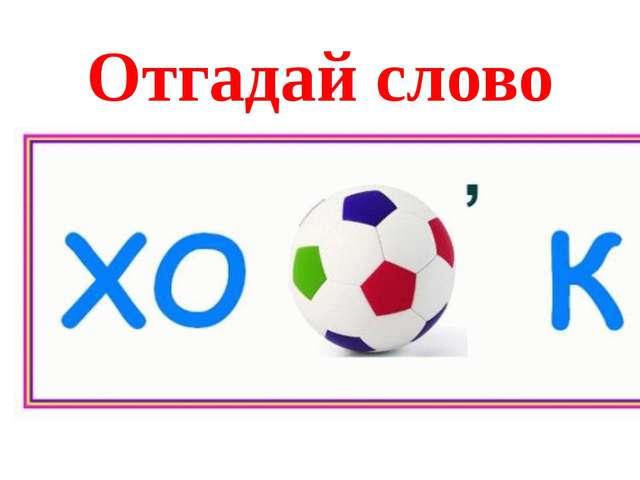 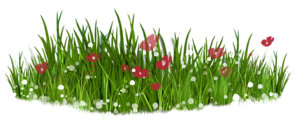 Улица ребусов
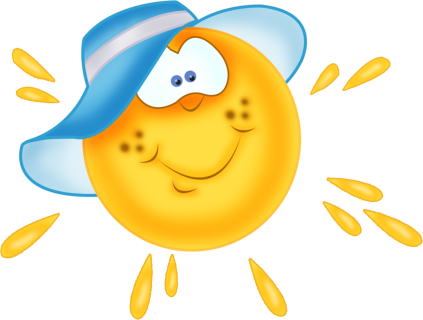 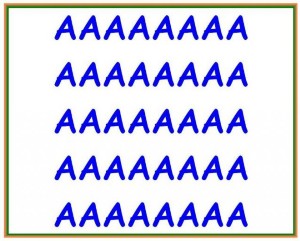 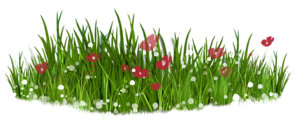 Улица ребусов
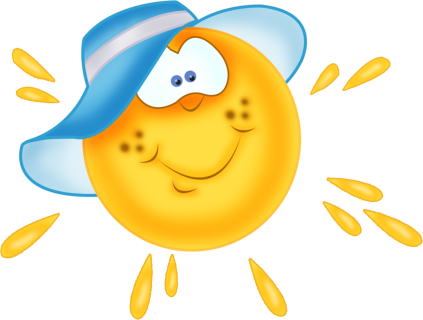 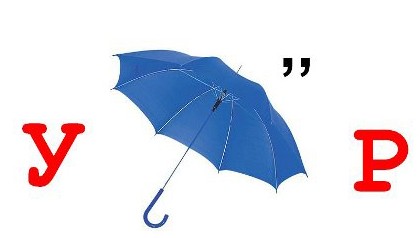 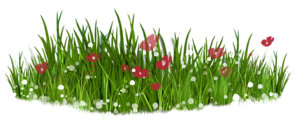 Улица ребусов
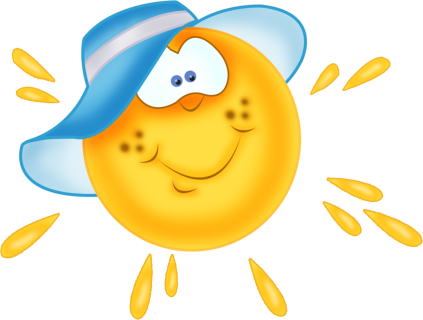 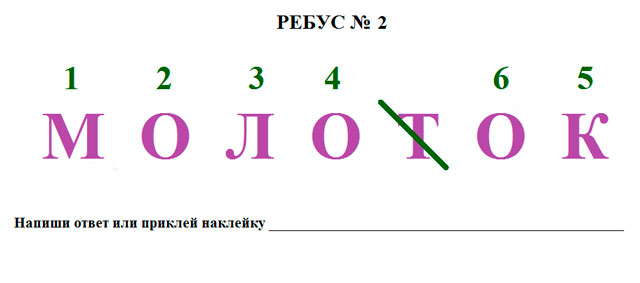 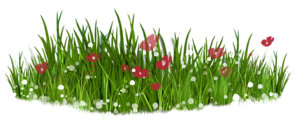 Улица ребусов
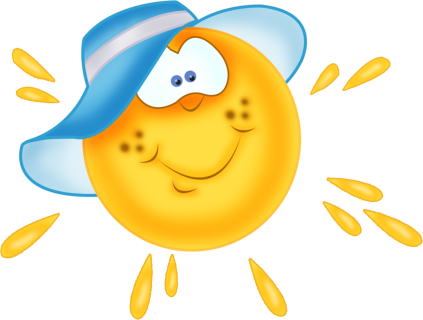 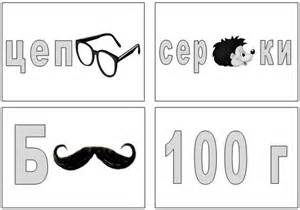 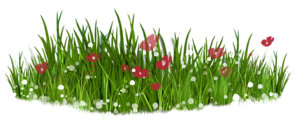 Улица ребусов
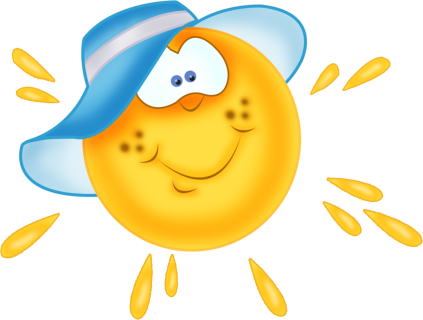 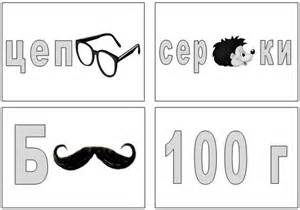 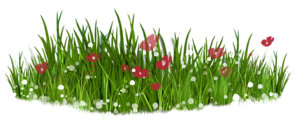 Улица ребусов
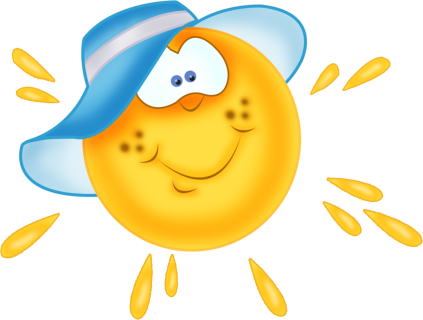 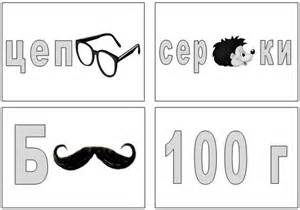 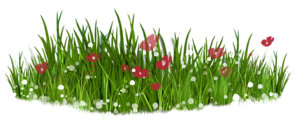 Улица ребусов
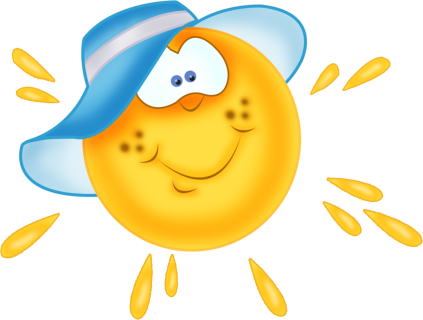 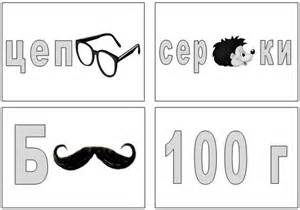 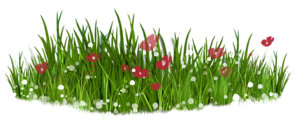 Улица ребусов
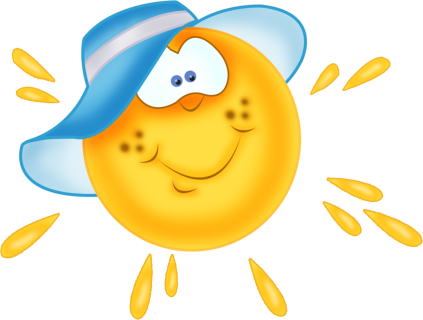 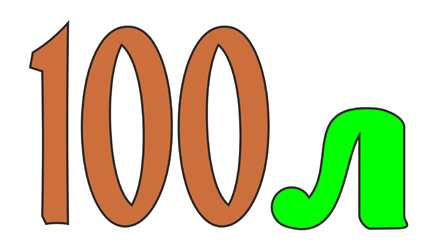 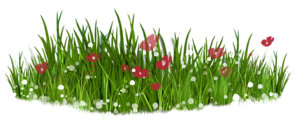 Улица ребусов
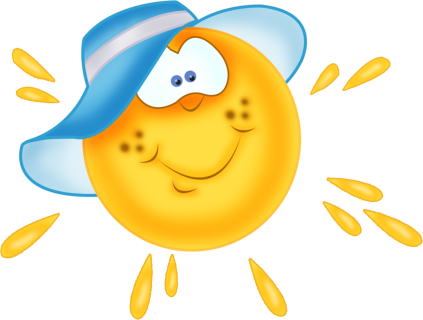 Молодцы!
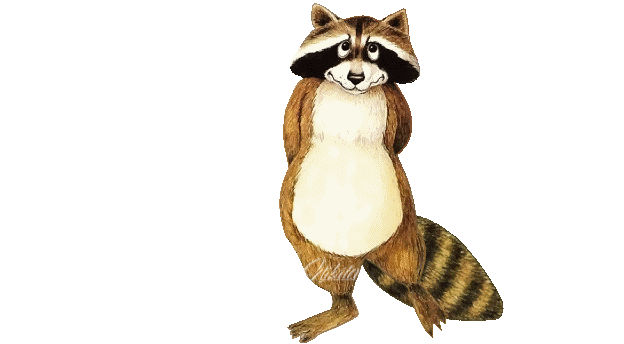 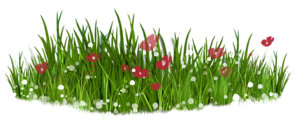 Игровая улица
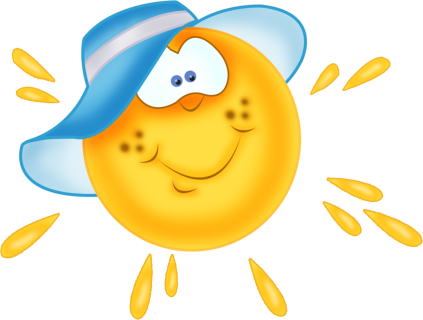 крошка
пласт
формат
слова
колдун
парад
комар
Игровая улица
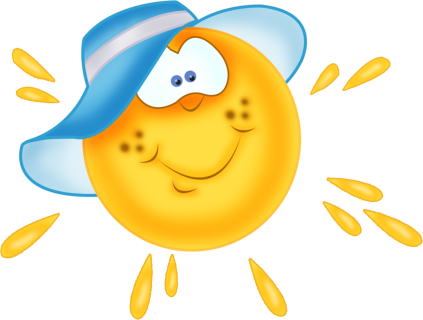 крошка
кошка
пласт
формат
слова
колдун
р
парад
комар
Игровая улица
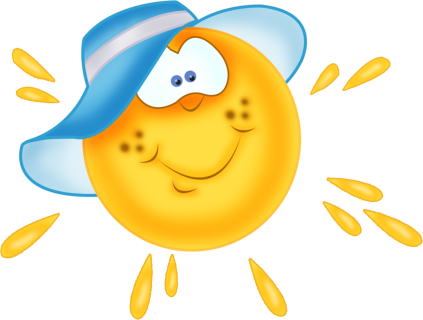 крошка
кошка
пласт
ласт
формат
слова
колдун
п
парад
комар
Игровая улица
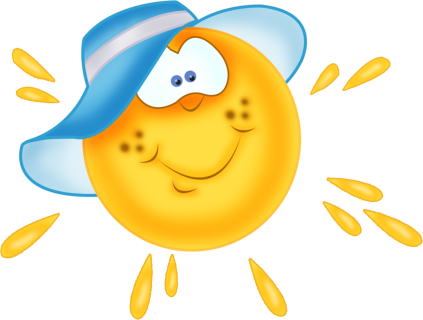 крошка
кошка
пласт
ласт
формат
форма
слова
колдун
т
парад
комар
Игровая улица
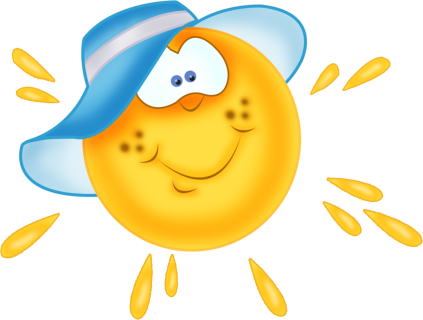 крошка
кошка
пласт
ласт
формат
форма
слова
сова
колдун
л
парад
комар
Игровая улица
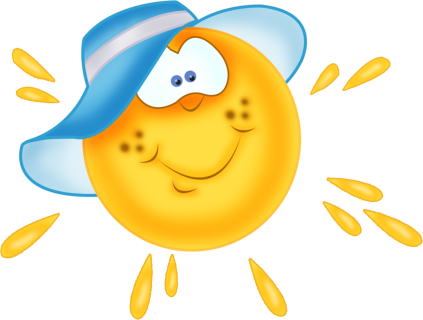 крошка
кошка
пласт
ласт
формат
форма
слова
сова
колдун
колун
д
парад
комар
Игровая улица
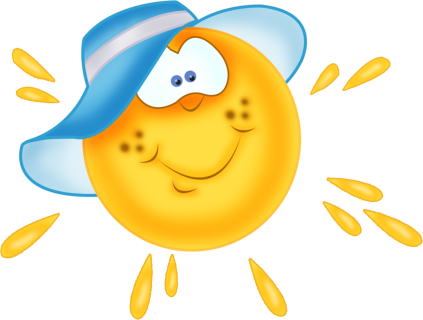 крошка
кошка
пласт
ласт
формат
форма
слова
сова
колдун
колун
парад
пара
д
комар
Игровая улица
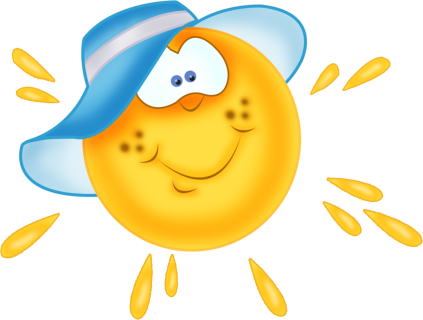 крошка
кошка
пласт
ласт
формат
форма
слова
сова
колдун
колун
парад
пара
к
омар
комар
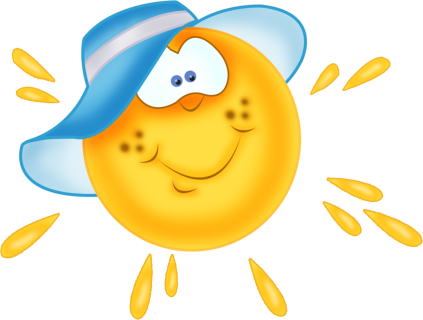 Станция загадочная
1
2
3
4
5
6
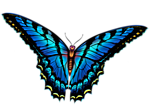 Улица песенная
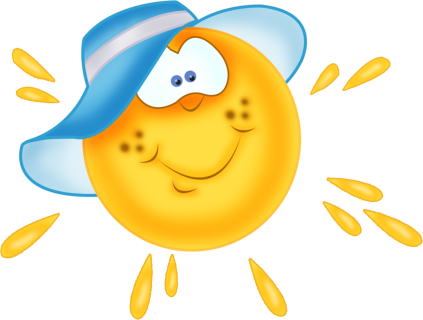 Буквы разные писать…
Дважды два четыре…
От улыбки станет…
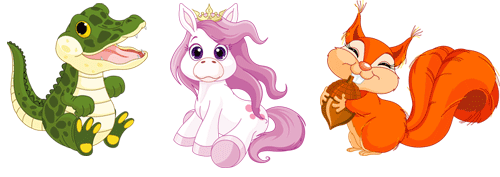 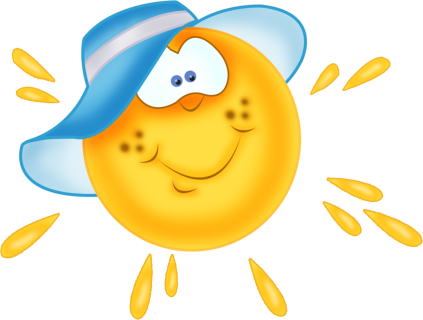 Улица поэтическая
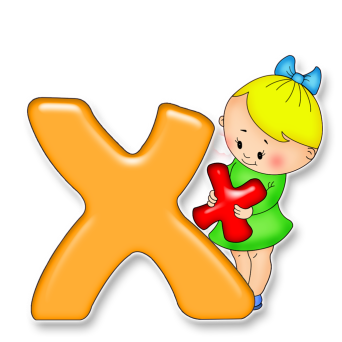 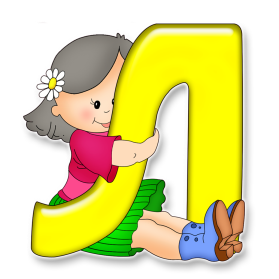 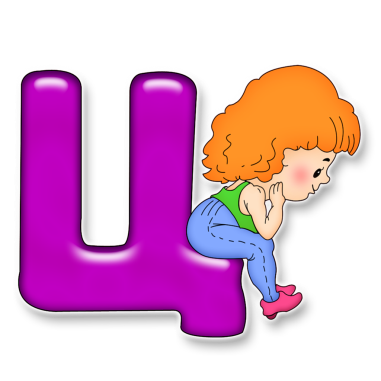 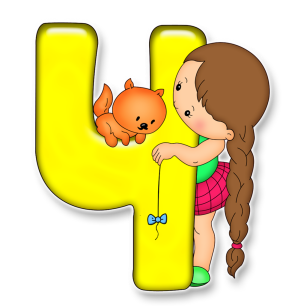 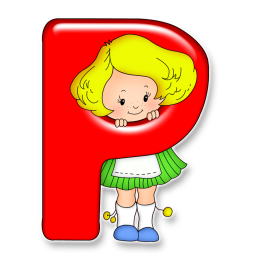 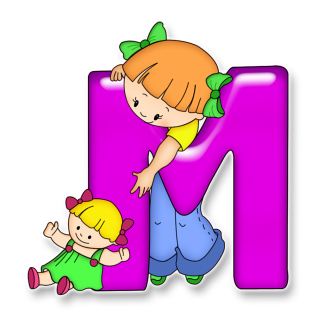 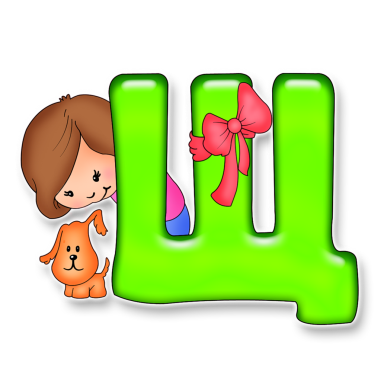 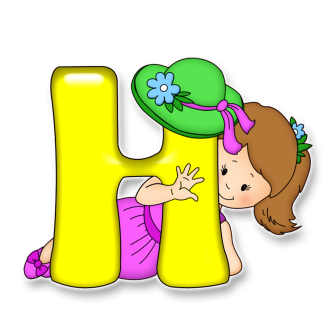 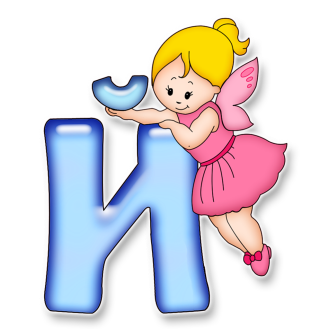 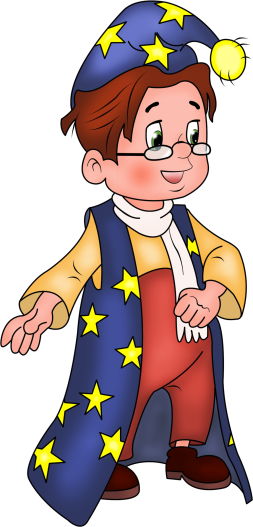 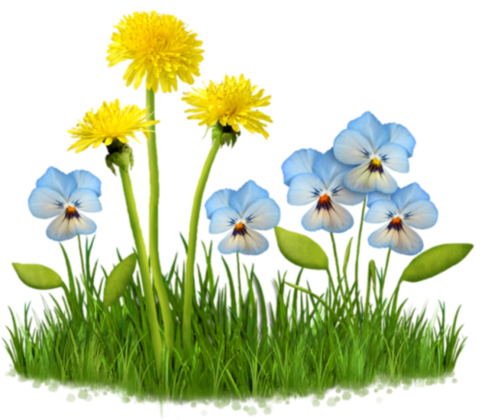 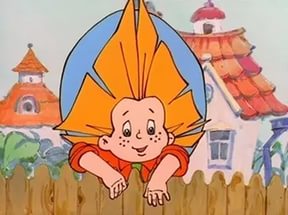 Прощай, Азбука!
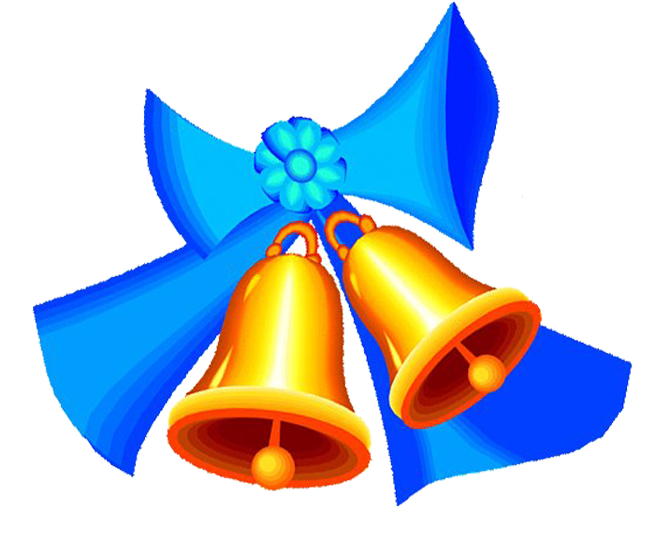 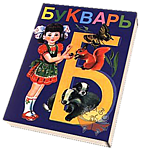